Advokátní tarifSeminář pro advokátní koncipienty
JUDr. Daniela Kovářová, advokátka 
a členka Sekce pro advokátní právo ČAK
www.akkovarova.cz
kovarova@akkovarova.cz
[Speaker Notes: Tuto šablonu lze použít jako počáteční soubor pro prezentaci výukových materiálů při práci ve skupině.

Oddíly
Po kliknutí na snímek pravým tlačítkem myši lze přidat oddíly. Oddíly mohou pomoci uspořádat snímky nebo usnadnit spolupráci mezi více autory.

Poznámky
Oddíl Poznámky použijte k zadání poznámek k doručení nebo dalších podrobností pro posluchače. Tyto poznámky lze zobrazit během prezentace. 
Vezměte v úvahu velikost písma (důležité pro usnadnění, viditelnost, pořízení videozáznamu a online provoz).

Sladěné barvy 
Věnujte zvláštní pozornost obrázkům, grafům a textovým polím. 
Zvažte, zda účastníci budou tisknout černobíle nebo ve stupních šedé. Provedením zkušebního tisku ověřte, zda barvy fungují správně při vytištění černobíle i ve stupních šedé.

Obrázky, tabulky a grafy
Vsaďte na jednoduchost: pokud je to možné, použijte konzistentní a nerušivé styly a barvy.
Označte popisky všechny grafy a tabulky.]
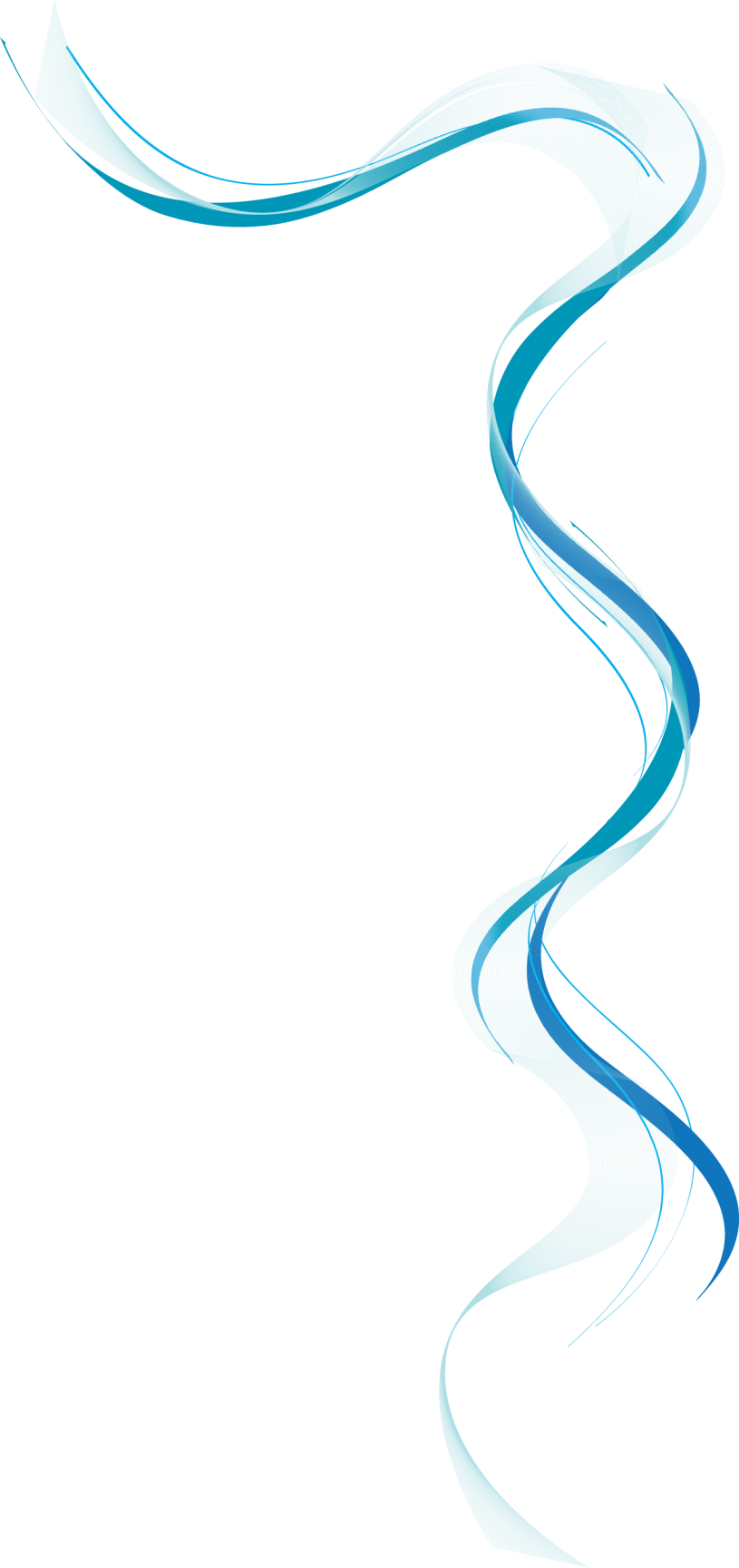 Advokát ve středním věku je povolán před Boží soud             a nešťastně se ptá:
„Proč bych měl umřít tak mladý? Vždyť je mi teprve       52 let!“
„Ale pane doktore, podle hodin, které jste vyúčtoval svým klientům, by vám mělo být 265 let!“
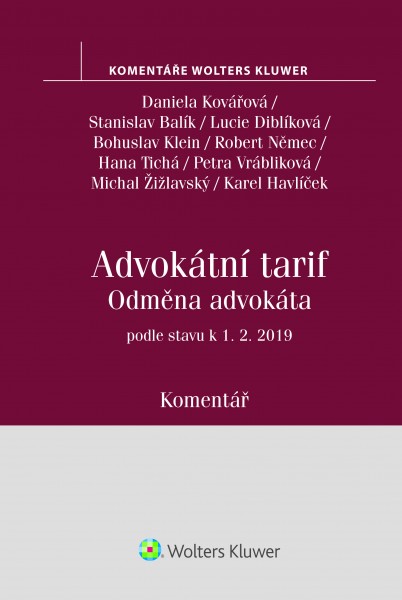 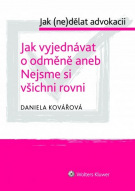 Prameny
Zákon č. 85/1996 Sb., o advokacii
Vyhláška č. 177/1996 Sb., advokátní tarif
Usnesení představenstva ČAK ze dne 31. 10. 1996,    č. 1/1997 Věstníku Etická pravidla
Usnesení představenstva ČAK ze dne 8. 11. 1999,       č. 9/1999 Věstníku, o dokumentaci advokáta při poskytování právních služeb
Usnesení představenstva ČAK ze dne 28. června 2004, č. 7/2004 Věstníku (úschovy)
Usnesení představenstva ČAK ze dne 11. 9. 2008,      č. 2/2008 Věstníku (proti legalizaci výnosů z trestné činnosti a financování terorismu)
Sbírky kárných rozhodnutí (vydává Česká advokátní komora jako zvláštní čísla Bulletinu advokacie každé dva roky) BA
[Speaker Notes: Sdělte stručný přehled prezentace. Popište hlavní záměr prezentace a v čem spočívá její důležitost.
Uveďte každé z hlavních témat.
Aby se posluchači dokázali v prezentaci orientovat, můžete tento snímek s přehledem opakovat během celé prezentace vždy se zdůrazněním konkrétního tématu, které se chystáte probírat jako další.]
Informace
Číslo klientského spisu:
Klient:
Protistrana:
Popis věci:
Sjednaný postup (včetně podkladů, které klient dodá či advokát zpracuje):
Odměna (způsob určení, zálohy, fakturace):
Datum:
Podpis klienta:
Plná moc    ??
Já, níže podepsaná ……………..
zmocňuji advokátku JUDr. Petru Malou, zapsanou v seznamu advokátů ČAK pod č. 0312, se sídlem v Praze 3, Nudná 1,
by mě zastupovala ve všech právních záležitostech ve věci ………………………………., 
zejména aby za mě vykonávala v této věci právní úkony, přijímala doručované písemnosti, podávala návrhy a žádosti, uzavírala smíry a narovnání, uznávala uplatněné nároky, vzdávala se nároků, podávala opravné prostředky, námitky nebo rozklady, vzdávala se jich, vymáhala nároky, plnění nároků přijímala, jejich plnění potvrzovala, jmenovala rozhodce a sjednávala rozhodčí smlouvy, to vše i tehdy, je-li podle právních předpisů zapotřebí zvláštní plné moci.
Je mi známo, že podle smlouvy o poskytování právních služeb mu náleží odměna za toto zastoupení spolu s hotovými výdaji a náhradou za ztrátu času ve výši ……………. Kč za jeden úkon. Zavazuji se na základě výzvy advokáta rovněž složit přiměřenou zálohu.
[Speaker Notes: Odstrašující plná moc! K čemu to je? Co povinnost mlčenlivosti?
Co povinnost mlčenlivosti? Vždyť procesní plnou moc nejde omezit!
Vše začíná podpisem plné moci (nebo ústním udělením)
Smluvní vztah advokáta a klienta se vyznačuje: plnou mocí, smlouvou o právní pomoci, dohodou o odměně, fakturou
Podívejme se na plnou moc.
Naprosto dostačující: Uděluji plnou moc advokátovi (maximálně ještě k čemu)
Podívejme se na smlouvu o právní pomoci/mandátní smlouvu/o obstarání záležitosti/o dílo
Nemusí být písemná. 
Opakovaně žádosti, aby ČAK vydala vzory – ne, každý si může přizpůsobit.
Výhoda písemné smlouvy – na vše lze pamatovat, třeba na dřívější skončení. Nevýhoda – nedůvěra, jednostranná.
Základní advokátova devíza = důvěra.
Někdy se advokáti snaží o co nejvyšší zisk. Chápu to – ale nedoporučuji!!!
Závěr: A + klient uzavírají smlouvu, tedy mohou se na VŠEM dohodnout!!! Tedy i na smluvní odměně!
Smlouva dále může obsahovat: náklady při skončení věci, vracení podkladů, povinnost mlčenlivosti, frekvence schůzek a kontaktů, náklady na pracovní cesty, dobu určitou nebo neurčitou…výpovědi apod. 
Pozor na sankce za výpověď! Podle rozhodnutí kárného senátu ČAK ze dne 8. 5. 2004, sp. zn. K 23/2003: mandátní smlouva obsahující ustanovení, podle něhož její ukončení klientem zakládá právo klienta požadovat odměnu ve stejné výši jako při úplném vyřízení věci, je v rozporu s dobrými mravy i stavovskými předpisy. Pokud advokát na základě takové smlouvy nevrátí klientovi přebývající zbytek zálohy s tím, že klient vypověděl plnou moc bezdůvodně, dopouští se závažného kárného provinění.“ Za toto jednání byla advokátovi uložena pokuta ve výši 8000 Kč. 
Čím lze nahradit smlouvu? Například informací!
Nyní budeme hovořit o smluvní odměně.]
Plná moc

Já, níže podepsaný  Pavel Krutina

uděluji plnou moc JUDr. Daniele Kovářové, advokátce se sídlem v Praze 3, Přemyslovská 11, 130 00, zapsané v seznamu advokátů ČAK pod č. 00312

k zastupování ve věci rozvodu manželství a věcí mých nezletilých dětí.

V Praze dne 4. února 2020
					………………………….
					    podpis klienta
Přijímám zmocnění.
					………………………….
					podpis advokátky
[Speaker Notes: Shrňte obsah prezentace zopakováním důležitých bodů z lekcí.
Co si mají posluchači zapamatovat po skončení vaší prezentace?

Uložte prezentaci jako video, což usnadní její distribuci. (Chcete-li vytvořit video, klikněte na kartu Soubor a na položku Sdílet. V poli Typy souborů klikněte na položku Vytvořit video.)]
Povinnosti při smluvní odměně
Advokát je všeobecně povinen poctivým, čestným a slušným chováním přispívat             k důstojnosti a vážnosti advokátního stavu. (čl. 4 odst. 1 Etických pravidel)
Projevy advokáta v souvislosti s výkonem advokacie jsou věcné, střízlivé a nikoliv vědomě nepravdivé. (čl. 4 odst. 3 Etických pravidel)
Oprávněné zájmy klienta mají přednost před vlastními zájmy advokáta i před jeho ohledem na jiné advokáty. (čl. 6 odst. 1 Etických pravidel)
[Speaker Notes: Shrňte obsah prezentace zopakováním důležitých bodů z lekcí.
Co si mají posluchači zapamatovat po skončení vaší prezentace?

Uložte prezentaci jako video, což usnadní její distribuci. (Chcete-li vytvořit video, klikněte na kartu Soubor a na položku Sdílet. V poli Typy souborů klikněte na položku Vytvořit video.)]
Článek 10 Etických pravidel
(1) Při sjednávání smluvní odměny je advokát povinen klientovi poskytnout pravdivé informace o očekávaném rozsahu svých výkonů a na jeho žádost      i úplné vysvětlení o výši mimosmluvní odměny v dané věci.
(2) Smluvní odměna musí být přiměřená. Nesmí být ve zřejmém nepoměru              k hodnotě a složitosti věci.
[Speaker Notes: Shrňte obsah prezentace zopakováním důležitých bodů z lekcí.
Co si mají posluchači zapamatovat po skončení vaší prezentace?

Uložte prezentaci jako video, což usnadní její distribuci. (Chcete-li vytvořit video, klikněte na kartu Soubor a na položku Sdílet. V poli Typy souborů klikněte na položku Vytvořit video.)]
Článek 10 odst. 3
Při posuzování přiměřenosti smluvní odměny se přihlédne zejména i k poměru vyjednávacích schopností a možností advokáta a klienta, k rozsahu informací klienta o poměrech na trhu právních služeb, ke speciálním znalostem, zkušenostem, pověsti a schopnostem advokáta,   k povaze a době trvání vztahů mezi advokátem    a klientem při poskytování právních služeb,               k časovým požadavkům klienta na vyřízení věci,    k obtížnosti a novosti skutkových i právních problémů spojených s věcí a k pravděpodobnosti, že v důsledku převzetí věci klienta bude advokát muset odmítnout převzetí jiných věcí.
Sleva či právní pomoc zdarma
R NS 25 Cdo 4009/2014: Skutečnost, že je právní pomoc poskytnuta zdarma nebo       za odměnu, nemá vliv na odpovědnost advokáta za kvalitu poskytnuté právní služby.  
Pozor na § 1, § 6 zákona č. 634/1992 Sb.,       o ochraně spotřebitele: Poskytoval služeb nesmí spotřebitele diskriminovat. Diskriminace – takové jednání, kdy se            s jednou osobou zachází méně příznivě než   s osobou druhou ve srovnatelné situaci.
§ 22 odst. 1 ZA
Advokacie se vykonává zpravidla za odměnu; od klienta lze žádat přiměřenou zálohu. 

čl. 10 odst. 7 Etických pravidel
Při posuzování přiměřenosti zálohy se přihlíží vedle střízlivého odhadu celkové odměny též k očekávaným hotovým výdajům.
[Speaker Notes: Shrňte obsah prezentace zopakováním důležitých bodů z lekcí.
Co si mají posluchači zapamatovat po skončení vaší prezentace?

Uložte prezentaci jako video, což usnadní její distribuci. (Chcete-li vytvořit video, klikněte na kartu Soubor a na položku Sdílet. V poli Typy souborů klikněte na položku Vytvořit video.)]
Smlouva s klientem – smluvní volnost?
R NS ze dne 20.6.2018, sp. zn. 25 Cdo 5819/2017: Poučovací povinnost je samotnou podstatou výkonu advokacie, prolíná všemi stadii poskytování právní služby a odráží zvýšený standard péče, který advokát jako specialista na právní otázky   a postup musí garantovat, aby dosáhl zamýšleného účinku ve věcech, které pro klienta zajišťuje.
Informační povinnost = znalost + poučení. 
R NSS ze dne 17. 10. 2018, čj. 8 As 198/2018-17: Výše a vznik nároku na odměnu je primárně otázkou smluvní volnosti advokáta a klienta. Přípustné je i ujednání, že v případě neúspěchu ve věci nebude klient hradit advokátovi nic, v případě úspěchu pak přísudek.
Písemná smlouva není nezbytná!
Advokát smí vypovědět smlouvu
§ 20 ZA
(3) Advokát je oprávněn smlouvu                 o poskytování právních služeb vypovědět, nesložil-li klient přiměřenou zálohu na odměnu za poskytnutí právních služeb, ačkoliv byl o to advokátem požádán.
(4) Klient je oprávněn smlouvu                     o poskytování právních služeb vypovědět kdykoliv, a to i bez udání důvodu.
Druhy smluvní odměny
Časová (za hodinu, za každých 10 minut atd.)
Úkonová (nutná specifikace úkonu)
Paušální (za měsíc, bez ohledu na vykonanou práci)
Za vyřízení věci (co v případě výpovědi?)
Podílová (procentem z předmětu plnění)
Pactum de quota litis (success fee – cílová prémie či podíl na výsledku, zpravidla ne vyšší než 25 %) viz čl. 10 odst. 5
Povinnosti při skončení právní pomoci
Neposkytuje-li advokát právní služ­by ve sjednaném rozsahu, přísluší mu poměrná část smluvní odměny, není-li dohodnuto jinak.            (§ 5 AT)
Nedohodne-li se advokát s klientem jinak nebo neučiní-li klient jiné opatření, je advokát povinen po dobu 15 dnů ode dne, kdy smlouva o poskytování právních služeb na základě výpovědi nebo z jiného důvodu zanikla, činit veškeré neodkladné úkony tak, aby klient neutrpěl na svých právech nebo oprávněných zájmech újmu. To neplatí, pokud klient advokátovi sdělí, že na splnění této povinnosti netrvá. (§ 20 odst. 6 ZA)
Žádné zadržovací právo!
Při ukončení poskytování právní služby je advokát povinen klientovi nebo jeho zástupci na jeho žádost vydat bez zbytečného odkladu všechny pro věc významné písemnosti, které mu klient svěřil nebo které z projednávání věci vznikly; splnění této povinnosti nesmí být podmiňováno zaplacením požadované odměny nebo výloh.                                             (čl. 9. odst. 4 Etických pravidel)
Úschova a správa majetku
Nutný zvláštní účet (§ 56a ZA), na který je advokát povinen bez odkladu, nejpozději do pěti dnů vložit.
Advokát smí provádět jen dohodnuté platby.
Klient je povinen uhradit advokátovi náklady spojené se správou (§ 56a odst. 2).
Pozor na informační povinnost.
Spis a doklady nutno uchovat po dobu 10 let (§ 56a odst. 3 ZA).
Odměna za úschovu se účtuje se podle dohody s klientem.
Úroky u úschovy:  Případné přírůstky hodnot je povinen vydat složiteli, nebylo-li dohodnuto jinak (čl. 9. odst. 2 Etických pravidel)
Kárná judikatura - úschovy
K 91/2015 z 1. 4. 2016: Je kárným proviněním, jestliže advokát dohodu o úschově uzavře ústně, neoznámí do elektronické evidence úschov, na výzvu klienta po skončení zastupování nepředloží vyúčtování, nevyplatí úschovu a nevydá dokumenty. (Za toto jednání byla uložena pokuta 200.000 Kč.)
K 52/15 ze dne 4. 12. 2015: Je kárným proviněním, jestliže advokát převádí peníze z depozitního účtu na svůj účet za účelem získání úroků. (Za toto jednání byla uložena pokuta 450.000 Kč.)
K 20/2016: Je kárným proviněním, jestliže advokát z advokátní úschovy bez vědomí účastníků smlouvy o úschově vybírá postupně částky, které převádí na své účty. (Za toto jednání byla uložena pokuta 100.000 Kč.)
Kárná judikatura
K 47/2015 z 3. 6. 2015: Je kárným proviněním, jestliže advokát do vyúčtování mimosmluvní odměny zahrne úkony, které advokátní tarif nezná, např. jednání se správci sítí, s distributory plynu, ve věci odhadu apod., navíc jako tarifní hodnotu použije cenu dědického podílu místo paušální částky podle 
§ 9 odst. 1 AT. (Advokátovi byla za toto jednání uložena pokuta ve výši 6000 Kč.)
K 88/2013 z 4. 5. 2015: Je kárným proviněním, jestliže advokát klientovi vyúčtuje odměnu i za poradu, jejímž předmětem byla pouze výše jeho odměny.     (Za toto jednání byla advokátovi uložena pokuta 20.000 Kč.)
Započtení
Pohledávky vyplývající z odměny advokáta za zastupování účastníka řízení před soudem nebo jiným orgánem může advokát jednostranně započíst pouze proti pohledávce klienta na výplatu přisouzené náhrady nákladů řízení              (článek 6 odst. 5 Etických pravidel)
Nechci, aby zastupování skončilo!
Kárné rozhodnutí z 5. 6. 2015, sp. zn. K 25/2015: 
Je kárným proviněním, jestliže advokát nevyhoví žádosti klienta o specifikaci vyúčtování, postoupí palmární pohledávku, zastupuje postupníka proti bývalému klientovi a vyhrožuje mu trestním oznámením. (Za toto jednání byl advokátovi uložen dočasný zákaz výkonu advokacie na 9 měsíců.)

Doporučení: Jednat čestně! Zálohovat! Komunikovat!
Vysvětlovat! Poskytnout slevu! 
Odpustit! Pochopit a jít dál!
Pozor na novelu čl. 10 odst. 6
Advokát nesmí uzavřít s klientem smlouvu, jíž by se klient zavázal k plnění advokátovi za podmínek pro sebe nevýhodných, ledaže měl klient přiměřenou možnost poradit se o smlouvě s jiným advokátem a smlouva byla uzavřena písemně. Advokát rovněž nesmí uzavřít s klientem takovou smlouvu, která by klientovi umožňovala získání neoprávněného majetkového prospěchu; za neoprávněný majetkový prospěch se považuje zejména rozdíl mezi odměnou advokáta a odměnou za zastupování určenou soudem v rámci rozhodování o náhradě nákladů řízení.
§ 33 odst. 2 trestního řádu
Osvědčil-li obviněný, že nemá dostatek prostředků, aby si hradil náklady obhajoby, rozhodne předseda senátu a v přípravném řízení soudce, že má nárok na obhajobu bezplatnou nebo za sníženou odměnu. Vyplývá-li ze shromážděných důkazů, že obviněný nemá dostatek prostředků na náhradu nákladů obhajoby, může, je-li to třeba k ochraně práv obviněného, rozhodnout předseda senátu a v přípravném řízení na návrh státního zástupce soudce o nároku na obhajobu bezplatnou nebo za sníženou odměnu i bez návrhu obviněného.          V případech uvedených ve větě první a druhé náklady obhajoby zcela nebo zčásti hradí stát.
§ 30 o. s. ř.
(1) Účastníku, u něhož jsou předpoklady, aby byl soudem osvobozen od soudních poplatků   (§ 138), předseda senátu ustanoví na jeho žádost zástupce, jestliže je to nezbytně třeba   k ochraně jeho zájmů. O tom, že může tuto žádost podat, je předseda senátu povinen účastníka poučit.(2) Vyžaduje-li to ochrana zájmů účastníka nebo jde-li o ustanovení zástupce pro řízení,    v němž je povinné zastoupení advokátem (notářem), ustanoví mu předseda senátu          v případě uvedeném v odstavci 1 zástupce        z řad advokátů.
Vedení klientského spisu
O poskytování právních služeb je advokát povinen vést přiměřenou dokumentaci.              (§ 25 odst. 1 ZA)
O svých výkonech pro klienta vede advokát přiměřené záznamy, jejichž obsah na požádání klientovi poskytne s úplným vysvětlením. (článek 10. odst. 4 Etických pravidel)
Advokát je povinen uschovat dokumentaci a klientský spis po dobu pěti let ode dne, kdy ukončil poskytování právních služeb, pokud právní nebo zvláštní stavovský předpis nestanoví jinak. (čl. 3 usnesení č. 9/1999)
Co povinnost mlčenlivosti?
Čl. 3a usnesení č. 9/1999 Věstníku
 (1) Účetní a daňové doklady je advokát povinen vést bez zbytečné specifikace úkonů právních služeb poskytovaných klientům, z nichž by byl patrný obsah právní pomoci, tak, aby v případě daňové kontroly, prováděné u advokáta jako daňového subjektu podle právního předpisu, nemohlo dojít ke střetu mezi obsahem účetního nebo daňového dokladu se zákonem advokátovi uloženou povinností mlčelivosti.
 (2) Ustanovení odstavce 1 neplatí, pokud se advokát s klientem písemně dohodne jinak.
Prolomení povinnosti mlčenlivosti
§ 21 ZA
(4) Povinností mlčenlivosti není advokát vázán v rozsahu nezbytném pro řízení před soudem nebo jiným orgánem, je-li předmětem řízení spor mezi ním a klientem nebo jeho právním nástupcem; povinností mlčenlivosti není advokát vázán též v řízení podle § 55, v řízení o žalobě proti rozhodnutí Komory anebo v řízení o kasační stížnosti proti rozhodnutí soudu o této žalobě podle zvláštního právního předpisu, jakož i v řízení ve věcech uvedených v § 55b, a to v rozsahu nezbytném pro ochranu jeho práv nebo právem chráněných zájmů jako advokáta.
(5) Povinností mlčenlivosti advokáta nejsou dotčeny jeho povinnosti jako daňového subjektu stanovené zvláštními předpisy o správě daní a poplatků; i v tomto případě je však advokát povinen zachovávat mlčenlivost o povaze věci, ve které právní služby poskytl nebo poskytuje.
Novela zákona č. 280/2009 Sb. (daňový řád)
Zákon č. 94/2018 Sb., účinný od 5. června 2018:
V § 21 se na konci odstavce 6 doplňuje věta „Povinnosti mlčenlivosti se advokát nemůže dovolávat při poskytnutí informací správci daně při plnění povinností stanovených daňovým řádem advokátovi jako povinné osobě podle zákona o některých opatřeních proti legalizaci výnosů z trestné činnosti a financování terorismu.
Žádost může podat pouze Generální finanční ředitelství, a to prostřednictvím České advokátní komory, a odpověď na žádost putuje zpět stejným způsobem
Kontrolní otázka: Kdy se použije smluvní odměna a kdy mimosmluvní?
Odměna advokáta za poskytování právních služeb se řídí jeho smlouvou s klientem; není-li odměna advokáta takto určena, řídí se ustanoveními vyhlášky o mimosmluvní odměně.     (§ 1 AT)
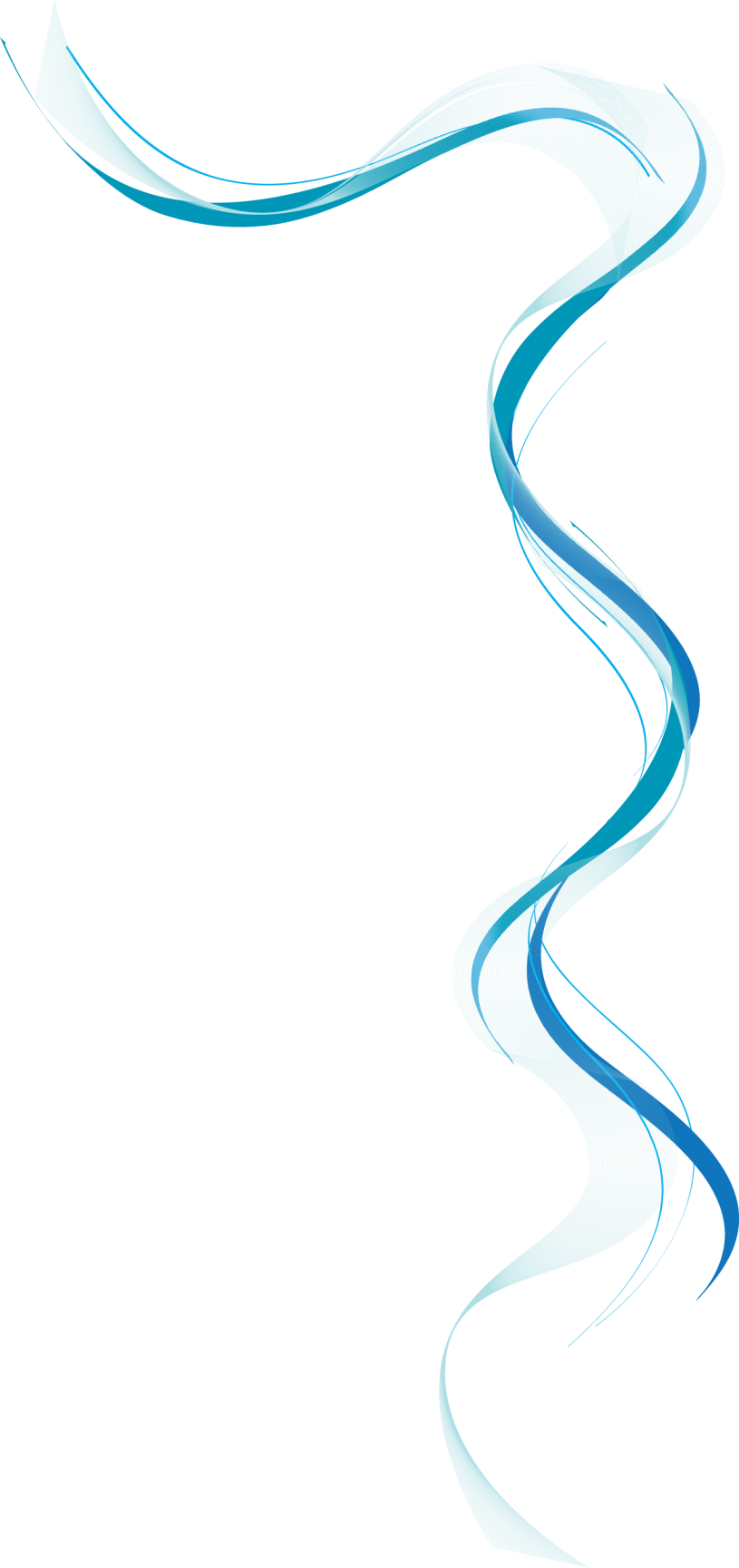 „Paní doktorko, když jste právě převzala moje zastupování, kolik mě budou vaše služby stát?“
„Jsem vázána povinností mlčenlivosti. Na tuto otázku vám nemohu odpovědět!“
Pojetí Advokátního tarifu
Tarifní hodnota (hodnota sporu nebo fikce hodnoty sporu, nejde-li spor penězi ocenit) - § 7 AT
Odměna za každý jednotlivý úkon - § 11 AT
Plus režijní paušál za každý úkon - § 13 odst. 2 - 300 Kč
Plus DPH, je-li advokát plátce - § 14a AT
Plus hotové výdaje - § 13 odst. 1
Náhrada za promeškaný čas (je-li advokát na cestě a při čekání) -  § 14 AT - 100 Kč za každých 30 minut
Tarifní hodnota a odměna
Sazba mimosmluvní odměny za jeden úkon právní služby činí   z tarifní hodnoty
1. do 500 Kč.………………………………………………...…	300 Kč
2. přes 500 Kč do 1 000 Kč……………………............       500 Kč
3. přes 1 000 Kč do 5 000 Kč………………………......    1 000 Kč
4. přes 5 000 Kč do 10 000 Kč……...………............    1 500 Kč
5. přes 10 000 Kč do 200 000 Kč.........................    1 500 Kč a 40 Kč za každých za­počatých 1000 Kč, o kte­ré hodnota převyšuje 10 000 Kč,
6. přes 200 000 Kč do 10 000 000 Kč...................   9 100 Kč a 40 Kč za každých započatých 10 000 Kč, o které hodnota převyšuje 200 000 Kč,
7. přes 10 000 000 Kč……………………………...........  48 300 Kč a 40 Kč za každých započatých 100 000 Kč, o které hodnota převyšuje 10 000 000 Kč.
Příklady odměny za úkon
O vydání klíčů od bytu: 1500 Kč.
Žaloba o 50.000 Kč: 3100 Kč.
Výživné na manželku 3000 Kč měsíčně: 8300 Kč.
Styk s dítětem: 1.000 Kč.
Kupní smlouva nemovitost 5 milionů Kč: 28.300 Kč.
O neplatnost výpovědi: 1500 Kč.
O vypořádání SJM v hodnotě 3 milionů aktiv a 940.000 pasiv: 24.060 Kč.
O tiskovou opravu: 2500 Kč.
O prodej podniku v hodnotě 20 milionů Kč: 52.300 Kč.
O zbavení svéprávnosti: 1000 Kč.
O vrácení řidičského průkazu: 1000 Kč.
Úkony právní služby (plně)
převzetí a příprava zastoupení nebo obhajoby,
první porada s klientem včetně převzetí a přípravy (ex offo),
další porada s klientem přesahující jednu hodinu,
písemné podání nebo návrh ve věci samé, výzva k plnění,
účast při vyšetřovacích úkonech či úkonech správního či soud. orgánu za každé započaté dvě hodiny,
prostudování spisu při skončení vyšetřování, za každé 2 hod,
sepsání právního rozboru věci,
jednání s protistranou, a to každé dvě započaté hodiny,
návrh na předběžné opatření před zahájením řízení, odvolání proti rozhodnutí o předb. opatř., vyjádření k nim,
odvolání, dovolání, návrh na obnovu řízení, žaloba pro zmatečnost,  stížnost či vyjádření k nim,
podnět k podání stížnosti pro porušení zákona a vyjádření k ní,
sepsání listiny o právním jednání.
Úkony právní služby (polovinou)
návrh na předběžné opatření, dojde-li k němu po zahájení řízení, návrh na zajištění důkazů nebo dědictví,
návrh na opravu odůvodnění, na odstranění následků zmeškání lhůty, na změnu rozhodnutí o plnění,
odvolání proti rozhodnutí, pokud nejde o rozhodnutí ve věci samé, a vyjádření k takovému odvolání,
návrhy a stížnosti ve věcech, ve kterých se rozhoduje ve veřejném zasedání, a vyjádření k nim,
za první poradu s klientem, návrh na zahájení řízení, vyjádření k návrhu, zastupování a sepis odvolání u výkonu rozhod.,
účast při jednání s vyhlášením rozhodnutí,
účast při přípravě jednání,
jednoduchá výzva k plnění.
Rizika mimosmluvní odměny
Účtování důsledně podle Advokátního tarifu.
Mnohé činnosti vykoná advokát zdarma.
Naopak u penězi ocenitelných plnění jde často o nemorální částky.
Pro většina složitějších nebo nových případů nemá AT jasnou odpověď.
Často několik možností výkladu.
Soudy se snaží odměnu krátit a tam, kde připadá v úvahu více výkladů, použije často ten méně příznivý pro advokáta. Proto s tímto postupem počítejte!
Nastává doba lovu na advokáty!
Řízení o určení vlastnického práva
Nález Ústavního soudu ze dne 17. 10. 2017, sp. zn. I. ÚS 269/16: 
Při rozhodování o náhradě nákladů v řízení o žalobě na určení vlastnického práva je soud povinen při absenci ověřitelného údaje o ceně nemovitosti vyjít z § 9 odst. 3 písm. a), resp. z § 9 odst. 4 písm. b) AT, tedy z fixní hodnoty ve výši 35.000, resp. 50.000 Kč.
ÚS obecně pochybuje, že je možné určovat cenu z dokladů založených ve spise s ohledem na nahodilost takových dokladů. Účastník musí mít možnost určit si představu nákladech předem, minimálně zda se budou pohybovat v desítkách či ve stovkách tisíc korun.
Hotovostní platby
Maximálně do výše 270.000 Kč (čl. 2 odst. 2 usnesení č. 7/2004 Věstníku, o provádění úschov) - účinnost od 27. 5. 2015.
Při větších částkách nutný bezhotovostní převod.
Odměna při úschově: 10 % z ročního příjmu ze spravovaného majetku, nejméně 1000 Kč ročně (§ 6 odst. 2 AT).
Konverze dokumentů a ověření podpisu:    30 Kč za kus či stránku (§ 6 odst. 3, 4 AT).
Ustanovení advokáta
Byl-li advokát ustanoven, hradí jeho odměnu stát (§ 23 ZA, § 140 odst. 2     o. s. ř.)
Podle § 30 odst. 1 o. s. ř., § 38 tr. ř.,      § 35 odst. 7 soudního řádu správního.
Soud vybírá z  pořadníku advokátů jen v trestním řízení (§ 39 odst. 2, 3, 4 tr. řádu)
[Speaker Notes: Shrňte obsah prezentace zopakováním důležitých bodů z lekcí.
Co si mají posluchači zapamatovat po skončení vaší prezentace?

Uložte prezentaci jako video, což usnadní její distribuci. (Chcete-li vytvořit video, klikněte na kartu Soubor a na položku Sdílet. V poli Typy souborů klikněte na položku Vytvořit video.)]
Bezplatná právní pomoc
Kdo nesplňuje podmínky pro ustanovení soudem, může požádat ČAK o určení.
Advokát nemůže odmítnout (s výjimkou zákonných důvodů, kolize nebo jde-li o zjevně bezdůvodné uplatňování či bránění práva).
Určuje pobočka ČAK v Brně, pro stejný případ určí jen 1x.
V určení uvede, zda advokát poskytne pomoc za odměnu sníženou nebo bezplatně a pro jaký typ bezplatné právní pomoci.
Advokát se může nechat zapsat do seznamu.
[Speaker Notes: Shrňte obsah prezentace zopakováním důležitých bodů z lekcí.
Co si mají posluchači zapamatovat po skončení vaší prezentace?

Uložte prezentaci jako video, což usnadní její distribuci. (Chcete-li vytvořit video, klikněte na kartu Soubor a na položku Sdílet. V poli Typy souborů klikněte na položku Vytvořit video.)]
Typy bezplatky 1
Účinnost 1. července 2018.
Právní porada (§ 18a): drobná právní pomoc pro nemajetné, orientační informace.
V rozsahu 30 až 120 minut ročně, nelze svěřit koncipientovi, žádost zpoplatněna částkou 100 Kč.
Advokát může do 1 měsíce od poskytnutí porady požádat o odměnu 150 Kč za každou započatou půlhodinu (+ DPH) – viz § 12b odst. 1 AT. Odměnu hradí stát.
Podává zprávu ČAK o délce čerpání.
[Speaker Notes: Shrňte obsah prezentace zopakováním důležitých bodů z lekcí.
Co si mají posluchači zapamatovat po skončení vaší prezentace?

Uložte prezentaci jako video, což usnadní její distribuci. (Chcete-li vytvořit video, klikněte na kartu Soubor a na položku Sdílet. V poli Typy souborů klikněte na položku Vytvořit video.)]
Typy bezplatky 2
Účinnost 1. července 2018
Právní porada pro cizince (§ 18b): drobná právní pomoc poskytnutá v hromadném zařízení pro cizince.
Podnět k určení podává provozovatel zařízení.
Advokát může do 1 měsíce požádat                 o odměnu 300 Kč za každou započatou hodinu (+ DPH) – viz § 12b odst. 2, § 23 odst. 2 AT
Odměnu hradí stát.
[Speaker Notes: Shrňte obsah prezentace zopakováním důležitých bodů z lekcí.
Co si mají posluchači zapamatovat po skončení vaší prezentace?

Uložte prezentaci jako video, což usnadní její distribuci. (Chcete-li vytvořit video, klikněte na kartu Soubor a na položku Sdílet. V poli Typy souborů klikněte na položku Vytvořit video.)]
Typy bezplatky 3
Účinnost 1. července 2018
Právní služba (§ 18b): běžná právní pomoc
Princip jako doposud, majetkové poměry klienta jako důvod
Advokát může požádat o odměnu 300 Kč za každou započatou hodinu (+ DPH) – viz § 12b odst. 2, § 23 odst. 3 AT
Odměnu hradí stát podle AT (viz § 23 odst. 3, 4)
Vyúčtování se předkládá do 1 měsíce od poskytnutí právní služby ČAK, ta kontroluje a předává Ministerstvu spravedlnosti
[Speaker Notes: Shrňte obsah prezentace zopakováním důležitých bodů z lekcí.
Co si mají posluchači zapamatovat po skončení vaší prezentace?

Uložte prezentaci jako video, což usnadní její distribuci. (Chcete-li vytvořit video, klikněte na kartu Soubor a na položku Sdílet. V poli Typy souborů klikněte na položku Vytvořit video.)]
Sazby obhajoby ex offo § 10, 12a
Nezapomeňte na snížení o 20 %!
Neveřejné zasedání – úkon za 230 Kč.
Klient ohrožen trestem až jeden rok - úkon za 800 Kč.
Klient ohrožen trestem jeden rok až pět let - úkon za 1200 Kč.
Klient ohrožen trestem v rozmezí od pěti do deseti let - úkon za 1840 Kč.
Klient ohrožen trestem nad deset let - úkon za 2.480 Kč.
Lze zvýšit až na trojnásobek (§ 12).
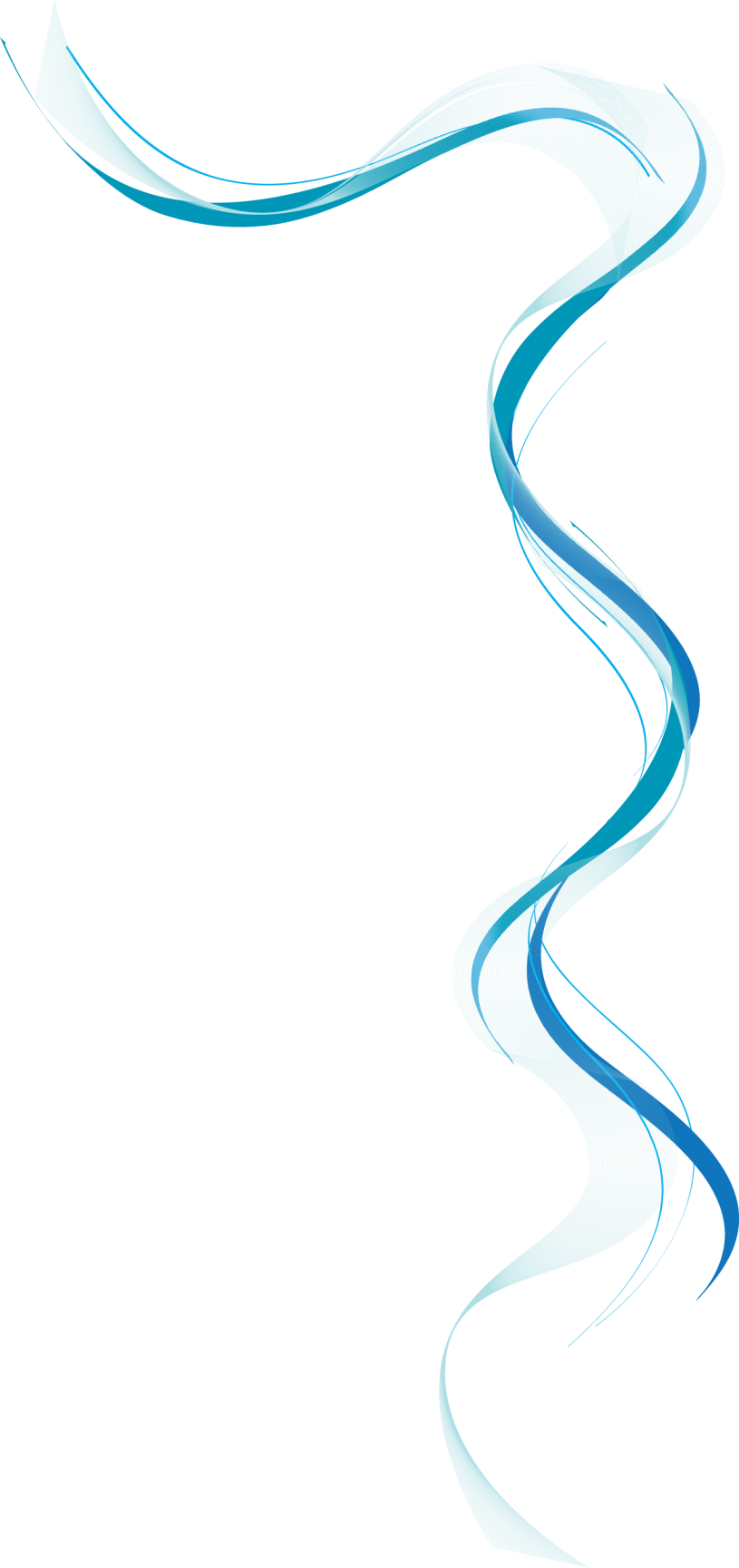 „Jste doktor Procházka?“
„Ano, to jsem.“
„Na vašich dveřích stojí napsáno, že za odpovědi na tři dotazy si účtujete pouze 1500 Kč. Je to tak?“
„Jistě. A jaká je vaše třetí otázka?“
Usnesení VS v Praze ze dne 28. února 2019, sp. zn. 14 To 8/2019
Čas!
Čas + cizí jazyk!
Všední den po pracovní době: 18:00 – 20:00 25 %
Všední den večer 20:00 – 22:00 50 %
Všední den noc: 22:00 a dále 75 %
V den pracovního klidu během do 19:00 75 %
V den pracovního klidu během večer, noc: od 19:00 100%
Náročný úkon právní služby (pro mimořádnou složitost
věci/ užití cizího jazyka nebo cizího práva) ve všední
den v pracovní době: 50 % až 75 %
Všední den po obvyklé pracovní době
18:00 – 20:00 125 %
Všední den večer: 20:00 – 22:00 150 %
Všední den noc: 22:00 a dále 175 %
V den pracovního klidu do 19:00 175 %
V den pracovního klidu během večer, noc
od 19:00 200 %
Porada s klientem
Usnesení ÚS ze dne 6. 1. 2016, sp. zn. II. ÚS 3523/15: Porady nesmí být samoúčelné, resp. nesmí jejich prostřednictvím docházet k nepřiměřenému a neodůvodněnému navyšování odměny.
Usnesení ÚS ze dne 19. 9. 2017, I ÚS. 2693/17: Pokud klient žádá větší množství porad, tato skutečnost nemůže vést k tomu, že každá porada je na místě a účelná… Zvážit nutnost či účelnost porad trvající déle než jednu hodinu je věcí obecného soudu. Pečlivost, se kterou se stěžovatel věnoval svému klientovi, je chvályhodná. Nelze však pomíjet ekonomickou úvahu o vztahu mezi hodnotou sporu a náklady. Nelze očekávat, že stát bude hradit odměnu ve výši, jakou by rozumně uvažující účastník řízení svému zástupci nebyl ochoten zaplatit. 
Nález ÚS ze dne 12. 4. 2007, sp. zn. II. ÚS 782/07: Je nepřípustné, aby byly instituty práva na obhajobu (nápadně vysoký počet porad s klientem) opakovaně a účelově zneužívány s cílem nepřiměřeně a nedůvodně navýšit odměnu za obhajobu.
Zákonné zvýšení či snížení
Lze snížit o 50 % (§ 12 odst. 2 AT)
Lze zvýšit o 200 % (§ 12 odst. 1)              – zejména cizí jazyk, cizí právo, časová náročnost.
Souběh: odměna za trestný čin               s nejvyšší sazbou.
Spojení věcí (§ 12 odst. 3 AT): tarifní hodnoty se sečtou, maximální odměna za úkon činí 5.000 Kč (§ 12a odst. 2 AT)
Mimořádné zvýšení § 12 odst. 1 AT
Rozsudek NS ze dne 30. 1. 2019, sp. zn. 30 Cdo 4016/2016: Okolnosti odůvodňující mimořádné zvýšení mimosmluvní odměny podle § 12 odst. 1 AT spočívají v neobvykle zvýšených odborných či profesních nárocích na advokáta při realizaci konkrétního úkonu právní služby a nelze je paušálně odvozovat od obtížnosti věcí, v rámci které je právní služba poskytována.
Složitost trestní věci, znalost odborných struktur, cizí jazyk, délka trestního řízení (10 let) ani opakované rušení a vracení věci není důvodem pro paušální zvýšení.
Více klientů vs více nároků
Usnesení NS z 24. 4. 2014, sp. zn. 25 Cdo 302/2014: Při stanovení mimosmluvní odměny za společné úkony advokáta zastupujícího více žalobců, z nichž každý uplatňuje v jednom řízení jím žalovanou částku sám pro sebe, náleží za každou takto zastupovanou osobu samostatná odměna vypočtená podle tarifní hodnoty připadající na každého žalobce, snížená o 20 %. Neužije se pravidlo § 12 odst. 3 advokátního tarifu, které se vztahuje na případ více nároků uplatněných v jednom řízení jedním účastníkem nebo více účastníky oprávněnými společně a nerozdílně nebo vystupujícími v řízení jako nerozluční společníci. 
Usnesení z 14. 3. 2017, sp. zn. 22 Cdo 5322/2016: V řízení, v němž je uplatněna subjektivní i objektivní kumulace nároků nelze při stanovení výše mimosmluvní odměny postupovat podle
§ 12 odst. 3 advokátního tarifu. Není rozhodné, že jednotlivé nároky vycházely porušení povinností přiznaných jedním smluvním. Každý z žalobců mohl samostatně a na ostatních nezávisle uplatňovat své právo.
Co když dojde ke změně kvalifikace
Podstatný je stav v době zahájení jednotlivého úkonu právní služby
Příklad:
V období od 2. 2. 2020 do 31. 3. 2020 činila odměna za jeden úkon 2.480 Kč
Od 1. 4. 2020 do 30. 7. 2020: 1.840 Kč 
Od 31. 7. 2020 spojeno s jinou trestní věcí, odměna za úkon až do skončení trestního řízení činila 2.800 Kč
§ 8 odst. 1 AT
Rozsudek Nejvyššího soudu ze dne 2. 7. 2018, sp. zn. 28 Cdo 5099/2017: Při výpočtu mimosmluvní odměny za jednotlivé úkony právní služby je třeba vycházet z aktuální tarifní hodnoty tvořené výší předmětu při započetí každého úkonu.
Totéž platí i pro změnu předmětu řízení mezi dvěma instancemi. Nanejvýš praktické je uvedené rozhodnutí zejména tehdy, je-li odvolání podání výlučně do výroku o nákladech řízení. Pak totiž není tarifní hodnotou úkonu hodnota věci samé, ačkoliv si to mnoho advokátů myslí, ale výše nákladů, která je předmětem odvolacího řízení, protože jen nákladů v odvolacím řízení se úkony advokáta týkají.
Náklady ustanoveného opatrovníka
Odpovědnost advokáta a opatrovníka?
§ 140 odst. 2 o. s. ř.
Stejný postup při účtování odměny jako        u ustanoveného advokáta.
Opatrovník podle zákona č. 218/2003 Sb.,    o soudnictví ve věcech mládeže, není-li znám pobyt, podle z. ř. s., nepodařilo se doručit, duševní porucha, jiné zdravotní důvody, není schopen se srozumitelně vyjadřovat atd.
Ustanovený opatrovník
Opatrovník podle § 29 odst. 4 o. s. ř., § 118  a násl. z. ř. s. – úkon za  1.200 Kč, věci dětí a opatrovnické 800 Kč (§ 7, 9 odst. 1, 2, § 12a odst. 1 AT)
Opatrovník poškozeného v adhezním řízení podle § 45 tr. řádu – úkon podle přisouzené náhrady škody, 1.200 až 5.000 Kč (§ 7, 10 odst. 5, 12a odst. 1, 2 AT)
Opatrovník nezletilého dítěte podle zákona č. 218/2003 Sb., o soudnictví ve věcech mládeže – úkon dle trestní sazby (§ 7, 10, 10a, 12a AT) 800 až 5.000 Kč
Dobré mravy
Nález ÚS ze dne 29. 1. 2019, sp. zn. IV. ÚS 299/18: Pokud advokát po právu vyúčtoval úkony právní služby, nemohl se dopustit rozporu s dobrými mravy.
Usnesení ÚS ze dne 20. 10. 2015, sp. zn. II. ÚS 303/15: Zamítnutí žaloby advokátky pro rozpor s dobrými mravy, důvody: postavení žalované (laika) jako slabší strany ve vztahu ke stěžovatelce (profesionálce), neurčitá dohoda o odměně za právní služby, doba od vzniku po uplatnění nároku, úhrada částky za poskytnuté služby, složitost věcí, v nichž stěžovatelka žalovanou zastupovala aj. Při střetu práva stěžovatelky na odměnu za vykonanou práci s právem žalované na ochranu vlastnictví (dvou rovnocenných základních práv) převážily důvody pro přiznání ochrany žalované.
Kárné rozhodnutí z 3. 6. 2015, sp. zn. K 47/2015: Je kárným proviněním, jestliže advokát do vyúčtování mimosmluvní odměny zahrne úkony, které advokátní tarif nezná, např. jednání       se správci sítí, s distributory plynu, ve věci odhadu apod., navíc jako tarifní hodnotu použije cenu dědického podílu místo paušální částky podle § 9 odst. 1 AT. 
	(Advokátovi byla za toto jednání uložena pokuta ve výši 6000 Kč.)
Účelné cestovní náklady?
Nález ÚS ze dne 6. 1. 2016, sp. zn. II. ÚS 3523/15: Nezbytnou podmínkou pro přiznání náhrady hotových výdajů je ovšem v každém případě to, že byly účelně vynaloženy v souvislosti s poskytnutím právní služby. Za situace, kdy se podle obecných soudů v případě některých porad jednalo o úkony nadbytečné, proto i na tyto výdaje dopadá závěr o jejich neúčelnosti.
Usnesení  NS ze dne 11. 2. 2015, sp. zn. Cdo 3190/2014: Mají-li být náklady ve smyslu ustanovení § 13 odst. 1 advokátního tarifu obhájcům nahrazovány, musí orgány o nich rozhodující dospět k závěru o jejich účelném vynaložení.
Kárná judikatura
K 47/2015 z 3. 6. 2015: Je kárným proviněním, jestliže advokát do vyúčtování mimosmluvní odměny zahrne úkony, které advokátní tarif nezná, např. jednání se správci sítí, s distributory plynu, ve věci odhadu apod., navíc jako tarifní hodnotu použije cenu dědického podílu místo paušální částky podle 
§ 9 odst. 1 AT. (Advokátovi byla za toto jednání uložena pokuta ve výši 6000 Kč.)
K 88/2013 z 4. 5. 2015: Je kárným proviněním, jestliže advokát klientovi vyúčtuje odměnu i za poradu, jejímž předmětem byla pouze výše jeho odměny. (Za toto jednání byla advokátovi uložena pokuta 20.000 Kč.)
Zvláštní typy odměny
Insolvenční správce – vyhláška                 č. 313/2007 Sb., o odměně insolvenčního správce.
Likvidátor – vyhláška č. 474/2013 Sb.,     o odměně likvidátora aj.
Správce podniku – vyhláška č. 485/2000 Sb., o výši odměny správců podniku.
Správce pozůstalosti - vyhláška                 č. 196/2001 Sb. (novela č. 432/2013 Sb.)
Odměna mediátora
Zákon č. 202/2012 Sb., o mediaci (účinnost 1. 9. 2012)
Smluvní odměna                                     (dle § 10 zákona  o mediaci)
Vyhláška z. 277/2012 Sb., o zkouškách  a odměně mediátora.
Výše odměny za první setkání                  s mediátorem u mediace nařízené soudem činí 400 Kč za hodinu + DPH    (§ 15 zákona o mediaci)
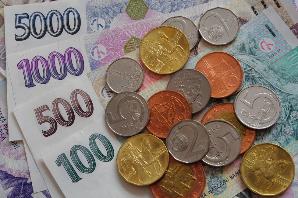 Ošidná statistika
60 % advokátů používá smluvní odměnu, 
    40 % advokátní tarif
70 % advokátů používá časovou odměnu,                   15 % úkonovou a 15 % success fee (60 % někdy kombinace několika druhů odměn)
průměrná hodinová sazba činí 1500 Kč
s výjimkou větších kanceláří a obchodních specialistů většina advokátů občas přijímá od klientů platby v hotovosti
stížnosti týkající se odměňování tvoří pouhé 1 % ze všech stížností
palmární žaloby podává 20 % advokátů
54 % advokátů jsou plátci DPH
Advokátní desatero

Klient má vždycky pravdu.
Neusiluji o klienta za každou cenu.
Nesvádím klienta jiného advokáta.
Můj klient – můj pán.
Důvěřuji slovům klienta, ale kryji si záda.
O odměně a hotových nákladech informuji klienta předem.
Nesáhnu klientovi na depozitum.
Nikomu se s kauzami nesvěřuji.
Pokud se potřebuji poradit, pak jedině s jiným advokátem a vždy anonymně.
Proti klientovi, jinému advokátovi či soudci nepoužiji nikdy křivého ani neslušného slova.
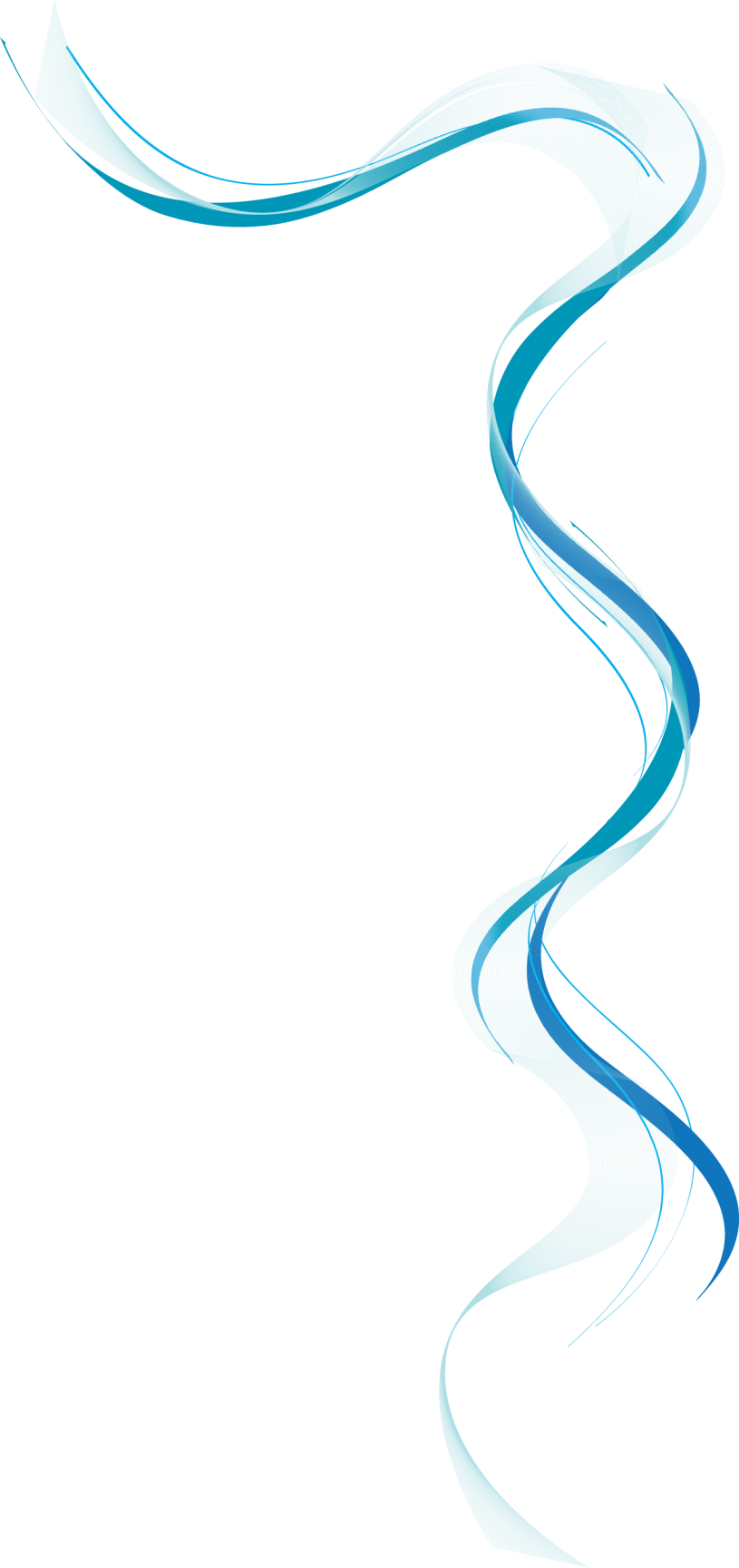 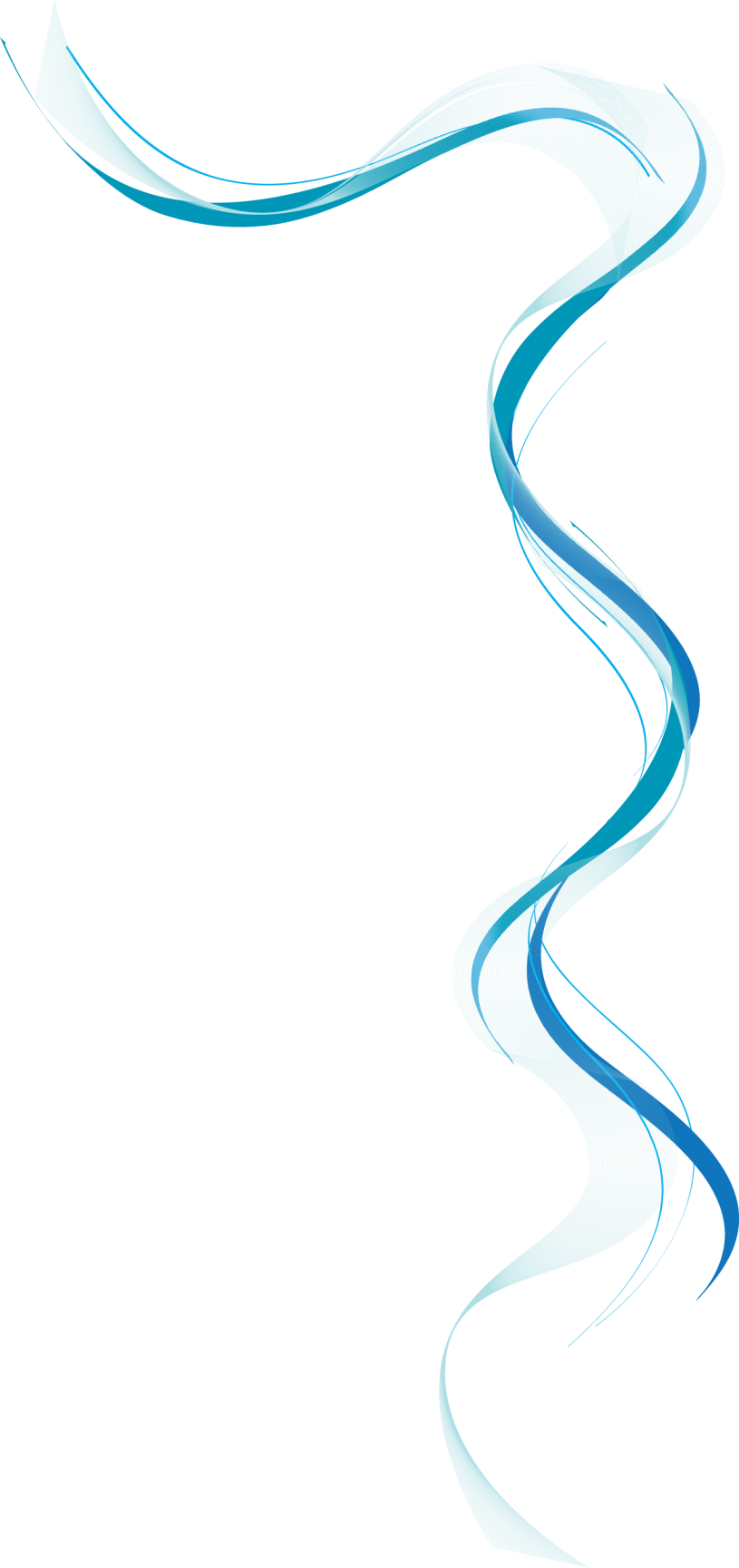 „Tak jsem se včera vloupal k advokátovi a špatně to dopadlo.“„Chytil tě?"„Nejen to. Řekl mi, ať co nejrychleji odtud vypadnu, a hned si naúčtoval dva tisíce za poradu!“
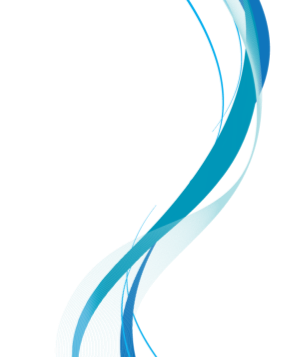 Děkuji Vám za pozornosta těším se příště na shledanouJudr. Daniela Kovářová
[Speaker Notes: Je vaše prezentace co nejvýstižnější? Zvažte přesunutí nadbytečného obsahu do dodatku.
K uložení obsahu, který případně budete chtít zmínit v části vyhrazené pro dotazy nebo který si mohou účastníci podrobněji prozkoumat později, použijte snímky s dodatkem.]